UNIXの2038年問題に対する問題箇所特定ツール
大阪大学大学院情報科学研究科
水上 陽向，松下 誠，井上 克郎
1
[Speaker Notes: UNIXの2038年問題に対する問題箇所特定ツールという題で，大阪大学の水上陽向が発表させていただきます．よろしくお願いします．]
背景：2038年問題
UNIXベースシステムにおける時刻情報には，1970年を起算点とする，time_t型が用いられている
time_t型のデータサイズはシステム依存であり，符号付き32bitのtime_t型は，2038年に桁あふれを起こしてしまう
	　	システムの誤作動が発生しうる
64bitへの移行が進んでいるが，全てのシステムで行えるわけではない	
置き換えコストの抑制
開発期間の短縮
2
[Speaker Notes: はじめに，2038年問題について説明します．
UNIXベースのシステムでは，1970年を起算点とするUNIX時刻というものが，時刻情報として用いられています．これを扱うために，起算点からの秒数を表す整数型である，time_t型が用意されています．
このtime_t型のデータサイズはシステム依存となっており，符号付き32bitのtime_t型は，2038年に，表のように桁あふれを起こしてしまいます．
桁あふれが生じると負数となるため，UNIX時刻として解釈すると，このように1901年という誤った値になってしまいます．これによって，エラーが生じたり，誤動作が発生しうるというのが，2038年問題です．
　現在では，システムの64bitへの移行が進んでいます．しかし，置き換えコストや，開発期間の制約などから，すべてのシステムでこうした対応が行えるわけではありません．]
先行研究（1/2）
時刻起算点の変更による2038年問題への対応 [1]
制約が厳しい組み込み機器に対する対応を行う
時刻の起点を28年後にずらすことで，桁あふれの発生を2066年に先送りする
標準ライブラリやOSの修正を行わず，対応のコストを抑える
[1] 大江秀幸, 安藤友康, 松下誠, 井上克郎: 組込み機器開発における2038年問題への対応事例, 情報処理学会デジタルプラクティス Vol.10 No.3, pp603-620（2019）
3
[Speaker Notes: この問題に対して，コストなどの制約が厳しく，64bitへの移行が難しい組み込み機器を対象とし，UNIX時刻の起算点を1970年から28年後にずらして，1998年に変更することで，桁あふれの発生を2066年まで先送りするという対応を行った先行研究が存在します．
《このように，起算点を28年分遅らせることで，桁あふれの発生も28年先送りされ，2066年まで問題は発生しなくなります．》
　この手法では，ライブラリなどの修正を行わずに済むことで，対応にかかるコストが低く抑えられています．]
先行研究（2/2）
一般化と修正箇所特定の効率化 [2]
起算点変更による修正を，非組み込み機器にも一般化する
修正手法に対し，修正すべき箇所の特定を効率化する
プログラムスライシングを用いて，時刻に関わる箇所を絞り込む
スライス文の内容を確認し，修正必要箇所をさらに絞り込む
[2] 大江秀幸, 松下誠, 井上克郎: 32bit UNIXシステムの2038年問題に対するプログラム修正法の提案, 情報処理学会論文誌 Vol.62，No.4，pp.1051-1055 (2021-04)
4
[Speaker Notes: また，この時刻起算点の変更による修正手法を，組み込み機器以外にも一般化し，またその修正箇所の特定を効率化する手法を提案する先行研究も存在します．
　この研究では，プログラムスライシングの手法によって，時刻情報に関わる箇所の絞り込みを行い，確認の必要な箇所を減らすことに成功しています．]
本研究の目的
先行研究の課題点
一般化を行った先行研究 [2] では，手法の提案のみにとどまる
修正必要箇所の特定から修正の実行まで，手動で行われている
		2038年問題への対応に要するコストは小さいとは言えない
本研究の目的
先行研究 [2] の手法を，修正箇所特定ツールとして実装する
作成したツールの評価を行う
ソースコードの修正を自動で行うツールを設計する
[2]大江秀幸, 松下誠, 井上克郎: 32bit UNIXシステムの2038年問題に対するプログラム修正法の提案, 情報処理学会論文誌 Vol.62，No.4，pp.1051-1055 (2021-04)
5
[Speaker Notes: しかし、手法の一般化を行った先行研究は、手法の提案のみにとどまっています。現状では、修正箇所の特定から修正の実行までの一連の作業は、全て手動で行う必要があり、対応に要するコストは、小さいとは言えません。
　そこで、本研究では、先行研究の手法を実際に実装し、修正箇所の特定を行うツールを作成し、この評価を行います。さらに、修正箇所の修正を自動化するツールの設計を行います。これらによって、2038年問題への対応の効率化を図ることを目指します。]
本研究の目的
先行研究の課題点
一般化を行った先行研究 [2] では，手法の提案のみにとどまる
修正必要箇所の特定から修正の実行まで，手動で行われている
		2038年問題への対応に要するコストは小さいとは言えない
本研究の目的
先行研究 [2] の手法を，修正箇所特定ツールとして実装する
作成したツールの評価を行う
ソースコードの修正を自動で行うツールを設計する
[2]大江秀幸, 松下誠, 井上克郎: 32bit UNIXシステムの2038年問題に対するプログラム修正法の提案, 情報処理学会論文誌 Vol.62，No.4，pp.1051-1055 (2021-04)
6
[Speaker Notes: まず、修正箇所の特定を行うツールの実装について述べます。]
作成ツールの処理概要
作成ツール
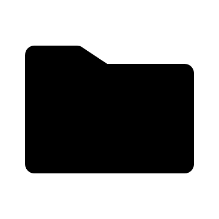 既存ツール
（Understand）
ヘッダファイル
STEP2
プログラム依存グラフ構築
STEP1
ソースコード
解析
STEP3
修正箇所
特定
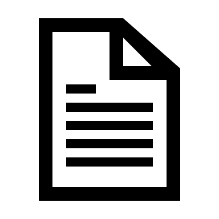 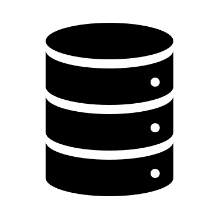 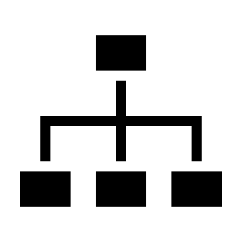 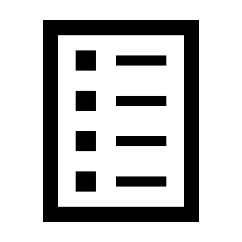 STEP4結果出力
対象ソースファイル
Understand
解析結果
修正箇所
リスト
プログラム依存グラフ
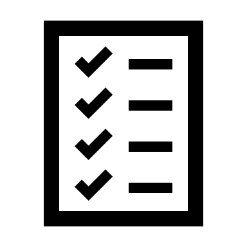 修正必要箇所
通知
7
[Speaker Notes: こちらは，作成したツールの処理の流れを表したものです．
　このツールは，対象ソースコードの解析，プログラム依存グラフの構築，修正箇所の特定，結果の出力の4つのステップで処理を行います．
　以降，この流れに沿って詳細の説明を行っていきます．]
STEP1．ソースコードの解析
ツールへの入力
修正の対象となるC言語ソースファイル
コンパイルに必要なヘッダファイルを含むインクルードパス
ソースコードの解析
ソースコード解析ツールUnderstand [3] を用いて，対象ソースファイルを解析
変数や関数の型情報，それらの変更や参照の情報を取り出し
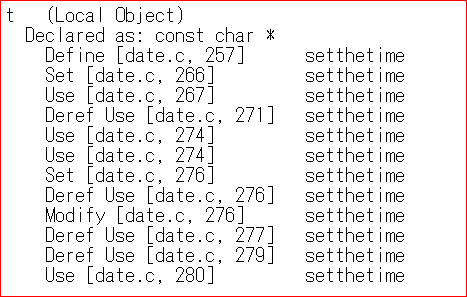 [3] UnderstandTM by SciTools, https://www.scitools.com/
8
[Speaker Notes: はじめに，対象ソースコードの解析を行います．
　ツールでは，入力として，修正対象となるＣ言語のソースファイルと，そのコンパイルに必要なヘッダファイルが含まれる，インクルードパスを受け取ります．
　これらの入力を，既存ツールである，ソースコード解析ツールUnderstandに与え，ソースファイルの解析を行わせます．
　そして，Understandの解析結果から，変数や関数の型の情報，変更や参照の情報を取り出します．
　こちらの図は，Understandから取り出した変数の情報の例です．ローカル変数tが，const charのポインタであり，date.cの257行目，setthetime関数内で定義されている，というような情報が得られます．]
STEP2．プログラム依存グラフの構築
プログラム依存グラフの定義
制御フローグラフに対し，変数のデータ依存情報を付加したグラフ
プログラム依存グラフの構築
Understandから関数ごとの制御フローグラフを取得
変数利用情報を用いて，制御フローグラフに変数の出現情報を付加
変数出現情報からデータ依存情報を構築
9
[Speaker Notes: 次に，プログラム依存グラフの構築を行います．
　ここでは，プログラム依存グラフを，制御フローグラフに対し，変数のデータ依存情報の辺を付加したグラフと定義します．
 
　ここで利用する関数ごとの制御フローグラフは，Understandから取得することができます．
　まず，STEP1で取り出した変数の利用情報を用いて，この制御フローグラフに，変数の出現情報を付加します．そして，この出現情報から，データ依存情報を構築します．]
STEP3．修正箇所の特定（1/3）
時刻情報を扱う変数
C言語標準の型：time_t，struct tm
時刻情報を持つ変数を参照して，定義・変更されたその他の変数
時刻情報の特定
標準の時刻型を持つ変数を時刻変数リストに加える
時刻変数リスト内の変数が変更された箇所を探す
2の箇所にデータ依存する箇所で変更されている変数を時刻変数リストに加える
新たな時刻変数が見つからなくなるまで，2～3を繰り返す
	Understandの解析情報から，変数の型情報と利用情報を取り出して実現
time_t tv;
long a, b, c;
tv = time(NULL);
a = tv;
b = 100;
c = a + 100;
10
[Speaker Notes: 次に，修正が必要な箇所の特定を行っていきます．
　まずは，時刻情報を扱う変数の特定を行います．
　時刻情報として扱う変数は，2種類があります．1つめは，C言語の標準ライブラリで定義された，時刻を表す型である，time_t型およびstruct tm型を持つ変数です．もう１つは，時刻情報を持つ他の変数を参照して変更された変数です．例えば，time_t型変数を代入して初期化された変数などが該当します．
 
　これらの変数の特定は，このような流れで行います．]
STEP3．修正箇所の特定（1/3）
時刻情報を扱う変数
C言語標準の型：time_t，struct tm
時刻情報を持つ変数を参照して，定義・変更されたその他の変数
時刻情報の特定
標準の時刻型を持つ変数を時刻変数リストに加える
時刻変数リスト内の変数が変更された箇所を探す
2の箇所にデータ依存する箇所で変更されている変数を時刻変数リストに加える
新たな時刻変数が見つからなくなるまで，2～3を繰り返す
	Understandの解析情報から，変数の型情報と利用情報を取り出して実現
time_t tv;
long a, b, c;
tv = time(NULL);
a = tv;
b = 100;
c = a + 100;
11
[Speaker Notes: はじめに，標準の時刻型，すなわちtime_t型とstruct tm型を持つ変数を，時刻変数リストに加えます．
　この例では，time_t型変数であるtvが該当します．]
STEP3．修正箇所の特定（1/3）
時刻情報を扱う変数
C言語標準の型：time_t，struct tm
時刻情報を持つ変数を参照して，定義・変更されたその他の変数
時刻情報の特定
標準の時刻型を持つ変数を時刻変数リストに加える
時刻変数リスト内の変数が変更された箇所を探す
2の箇所にデータ依存する箇所で変更されている変数を時刻変数リストに加える
新たな時刻変数が見つからなくなるまで，2～3を繰り返す
	Understandの解析情報から，変数の型情報と利用情報を取り出して実現
time_t tv;
long a, b, c;
tv = time(NULL);
a = tv;
b = 100;
c = a + 100;
12
[Speaker Notes: 次に，リスト内の変数が変更された箇所を探します．
　この例では，tvが変更されている箇所は，3行目です．]
STEP3．修正箇所の特定（1/3）
時刻情報を扱う変数
C言語標準の型：time_t，struct tm
時刻情報を持つ変数を参照して，定義・変更されたその他の変数
時刻情報の特定
標準の時刻型を持つ変数を時刻変数リストに加える
時刻変数リスト内の変数が変更された箇所を探す
2の箇所にデータ依存する箇所で変更されている変数を時刻変数リストに加える
新たな時刻変数が見つからなくなるまで，2～3を繰り返す
	Understandの解析情報から，変数の型情報と利用情報を取り出して実現
time_t tv;
long a, b, c;
tv = time(NULL);
a = tv;
b = 100;
c = a + 100;
13
[Speaker Notes: そして，その箇所に直接データ依存する箇所で変更されている他の変数を，新たに時刻変数のリストに追加します．
　3行目に直接データ依存するのは4行目なので，4行目で変更されている変数aがリストに加えれらます．]
STEP3．修正箇所の特定（1/3）
時刻情報を扱う変数
C言語標準の型：time_t，struct tm
時刻情報を持つ変数を参照して，定義・変更されたその他の変数
時刻情報の特定
標準の時刻型を持つ変数を時刻変数リストに加える
時刻変数リスト内の変数が変更された箇所を探す
2の箇所にデータ依存する箇所で変更されている変数を時刻変数リストに加える
新たな時刻変数が見つからなくなるまで，2～3を繰り返す
	Understandの解析情報から，変数の型情報と利用情報を取り出して実現
time_t tv;
long a, b, c;
tv = time(NULL);
a = tv;
b = 100;
c = a + 100;
14
[Speaker Notes: この2と3を，新たな変数が追加されなくなるまで繰り返すことで，時刻変数の特定を行います．
　この例では，aが変更された4行目にデータ依存するのは6行目なので，ここで変更されている，変数cがリストに加えられます．
 
　これらは，Understandの解析情報から，変数の型情報と利用情報を用いることで実現します．]
STEP3．修正箇所の特定（2/3）
修正必要箇所の特定
時刻情報を扱う（引数または戻り値に含む）外部関数
時刻情報の型変更が発生しうるため，修正が必要
時刻情報を扱う変数の，変更・参照箇所リストを作成
1の箇所で関数の呼び出しがあるか確認
呼び出されている関数が，対象ソースファイル内で定義されていなければ，修正が必要な箇所とみなす
修正が必要な例
time_t *tv;
struct tm ts
　…
tv = mktime(&ts);
15
[Speaker Notes: 時刻変数が特定できたら、実際に修正が必要と思われる箇所の特定に移ります。
　今回用いている、先行研究で提案された手法では、修正が必要な箇所には、2種類が存在します。これらを順に説明します。
　まず1つめは、時刻情報を引数や戻り値として用いる、外部関数の呼び出しです。
　これらの呼び出しは、時刻情報の型変更、すなわち、time_t型のUNIX時刻への解釈や、その逆が発生しうるため、修正が必要になります。
 
　この修正箇所の特定は、このように行います。
　《まず、先ほどの手順で特定した時刻を扱う変数に対し、その変更・参照箇所のリストを作成します。
　そして、それぞれの箇所で関数の呼び出しがあるかを確認します。
　呼び出しがあれば、その関数の定義が対象ソースファイル内で行われているか確認し、行われていなければ、外部関数と判断し、修正が必要な箇所とみなします。》
 
　例えば、ここではC言語の標準ライブラリ関数mktimeの呼び出しを挙げています。この関数は、struct tm型の値を受け取り、その時刻情報をtime_t型に変換して返すものです。時刻情報の型変更が発生するため、修正が必要です。]
STEP3．修正箇所の特定（3/3）
修正必要箇所の特定
起算点変更後の時刻変数を，定数などと比較する箇所
比較の結果が想定と異なるものになりうるため，修正が必要
時刻情報を扱う変数の，参照箇所リストを作成
1の参照箇所のうち，比較が行われているものを取り出し
2の比較対象が，時刻情報を扱う変数でなければ，修正が必要な箇所とみなす
Struct tm timer;
timer = gmtime(time(NULL));
timer.tm_year += def;
　…
if(timer.tm_year > const){
　…
修正が必要な例
※def は起算点変更分の年数
　　const は定数
16
[Speaker Notes: もう1つの修正箇所は，起算点変更後の時刻情報を，定数などと比較する箇所です．
　これは，比較対象の値が，起算点変更前の時刻を想定して設定されているため，修正を行わないと，比較結果が想定と異なるものとなってしまうため，修正が必要です．
 
　こうした修正箇所の特定は，このように行います．
　《まず，時刻を扱う変数に対し，参照箇所のリストを作成します．
　それらの箇所のうち，比較が行われているものを取り出します．
　そして，その比較対象が，時刻情報を扱う変数でなければ，修正が必要な箇所とみなします．》
 
この例では，起算点が変更された時刻変数である，構造体timerのメンバtm_yearを，定数constと比較しているため修正が必要となっています．]
STEP4．結果出力
修正が必要な箇所の出力
時刻変数が関わる外部関数の呼び出し箇所
時刻変数を定数などと比較する箇所
		それぞれについて，		該当するソースコード上の位置と，		関わる時刻変数を提示
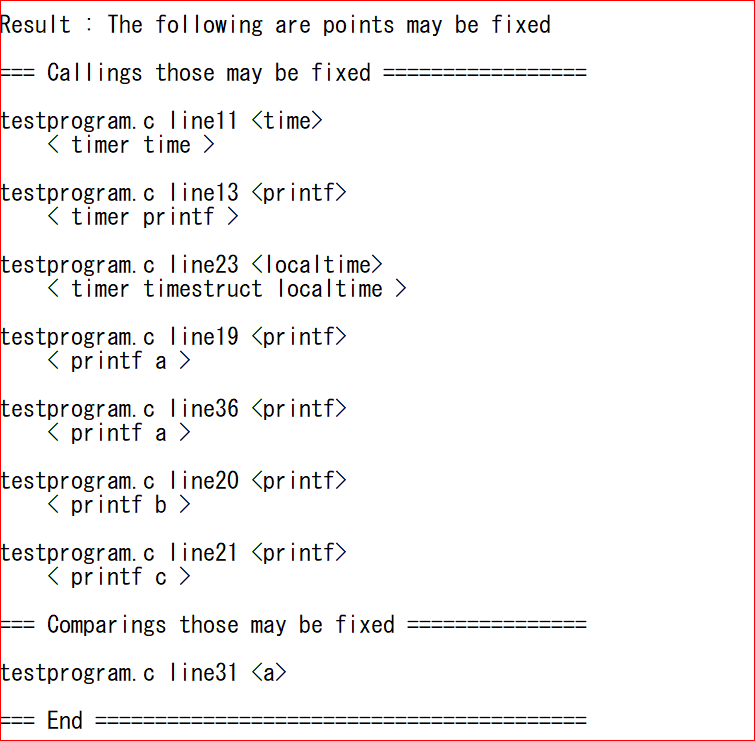 17
[Speaker Notes: 最後に，結果の出力です．
　ステップ3で特定した，外部関数の呼び出し箇所，時刻変数を比較する箇所のそれぞれに対して，該当するソースコードの位置と，関わる時刻変数を出力します．
　ユーザーは，この情報をもとに，修正を行います．]
本研究の目的
先行研究の課題点
一般化を行った先行研究 [2] では，手法の提案のみにとどまる
修正必要箇所の特定から修正の実行まで，手動で行われている
		2038年問題への対応に要するコストは小さいとは言えない
本研究の目的
先行研究 [2] の手法を，修正箇所特定ツールとして実装する
作成したツールの評価を行う
ソースコードの修正を自動で行うツールを設計する
[2]大江秀幸, 松下誠, 井上克郎: 32bit UNIXシステムの2038年問題に対するプログラム修正法の提案, 情報処理学会論文誌 Vol.62，No.4，pp.1051-1055 (2021-04)
18
[Speaker Notes: 続いて、作成ツールの評価について述べます。]
評価（1/3）
先行研究との比較
先行研究 [2] では，FreeBSD [4] を対象とした手法の評価を行っている
先行研究と同じFreeBSDのソースファイルを対象とし，結果の比較を行う
対象ファイル
FreeBSD 12.1-RELEASE
date.c	
touch.c
stat.c
[2]大江秀幸, 松下誠, 井上克郎: 32bit UNIXシステムの2038年問題に対するプログラム修正法の提案, 情報処理学会論文誌 Vol.62，No.4，pp.1051-1055 (2021-04)
[4] The FreeBSD Project, https://www.freebsd.org/
19
[Speaker Notes: 作成したツールの簡単な評価として，先行研究との比較を行いました．
　先行研究では，オープンソースのUNIXベースシステムである，FreeBSDのソースファイルを対象として，手法の評価を行っています．本研究でも，同じFreeBSDのソースファイルを対象として，結果の比較を行います．
　対象としたファイルは，FreeBSD 12.1の，date，touch，statの3つのコマンドのソースファイルです．]
評価（2/3）
20
[Speaker Notes: こちらが，比較結果です．
　こちらが先行研究の手法による手動での修正箇所の個数，こちらが作成ツールでの特定箇所の個数と，そのうち手動での修正箇所と一致したものの個数です．またこちらに，先行研究の手法による修正箇所を正解とした，RecallとPrecisionの値を示しています．なお，直接評価箇所については，先行研究の手法においては修正必要箇所が検出されないため，PrecisionとRecallは定められていません．]
評価（3/3）
評価結果
Recallは高いが，Precisionは低い結果となった
修正が必要な箇所を全て検出できていることがわかった
不要な箇所を多数検出していることがわかった
		ソースコードの意味解釈を行わないことが要因と考えられる
21
[Speaker Notes: 3つの対象ファイルのいずれについても，先行研究の手法による修正箇所は，すべて発見できました．一方で，いずれの場合でも，実際には先行研究では修正されていない，不要な箇所が多数発見されています．先行研究では1つも修正対象となっていない直接評価箇所も，作成ツールでは複数発見されています．]
評価（3/3）
評価結果
Recallは高いが，Precisionは低い結果となった
修正が必要な箇所を全て検出できていることがわかった
不要な箇所を多数検出していることがわかった
		ソースコードの意味解釈を行わないことが要因と考えられる
22
[Speaker Notes: このため、このように、Recallは高いものの、Precisionは低い結果となりました。
　これは、作成ツールではソースコードの意味解釈を行わないことが要因と考えられます。]
評価（3/3）
評価結果
Recallは高いが，Precisionは低い結果となった
修正が必要な箇所を全て検出できていることがわかった
不要な箇所を多数検出していることがわかった
		ソースコードの意味解釈を行わないことが要因と考えられる
static void
stime_arg1(const char *arg,                 struct timespec *tvp)
{
　　time_t now;
　…
　　now time(NULL);
　　if ((t = localtime(&now)) == NULL)
　　　　err(1, “localtime”);
　…
23
[Speaker Notes: 具体的な例としては、このようにNULLとの比較を行っている箇所や、]
評価（3/3）
評価結果
Recallは高いが，Precisionは低い結果となった
修正が必要な箇所を全て検出できていることがわかった
不要な箇所を多数検出していることがわかった
		ソースコードの意味解釈を行わないことが要因と考えられる
static void
stime_darg(const char *arg,                 struct timespec *tvp)
{
　　struct tm t = { .tm_sec = 0 };
　　const char *fmt, *colon;
　　char *p;
　…
　　p = strptime(arg, fmt, &t);
　…
　　if ((*p == ‘.’ || *p == ‘,’) && 　　　isdigit((unsigned char)p[1])) {
　…
static void
stime_arg1(const char *arg,                 struct timespec *tvp)
{
　　time_t now;
　…
　　now time(NULL);
　　if ((t = localtime(&now)) == NULL)
　　　　err(1, “localtime”);
　…
24
[Speaker Notes: このように、文字列の比較を行っている箇所が、意味解釈を行わないことにより誤検出されています。

《正確な修正のためには、さらなる絞り込みが必要となり、修正箇所の特定の完全な自動化に至っているとはいえませんが、修正箇所特定の一定程度の効率化は果たせたと考えられます。》]
本研究の目的
先行研究の課題点
一般化を行った先行研究 [2] では，手法の提案のみにとどまる
修正必要箇所の特定から修正の実行まで，手動で行われている
		2038年問題への対応に要するコストは小さいとは言えない
本研究の目的
先行研究 [2] の手法を，修正箇所特定ツールとして実装する
作成したツールの評価を行う
ソースコードの修正を自動で行うツールを設計する
[2]大江秀幸, 松下誠, 井上克郎: 32bit UNIXシステムの2038年問題に対するプログラム修正法の提案, 情報処理学会論文誌 Vol.62，No.4，pp.1051-1055 (2021-04)
25
[Speaker Notes: 最後に、修正を自動化するツールの設計について述べます。]
設計ツールの処理概要
設計ツール
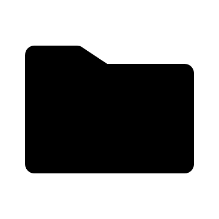 既存ツール
（Understand）
外部呼出
箇所特定
ヘッダファイル
プログラム依存グラフ構築
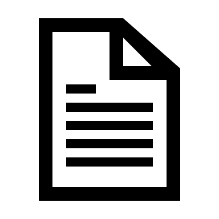 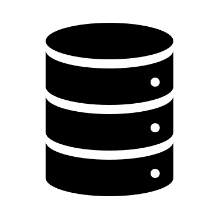 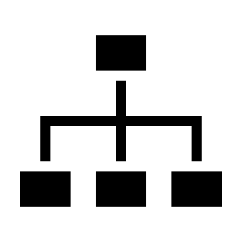 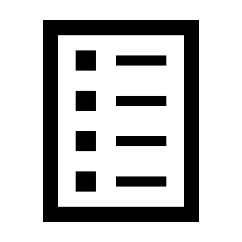 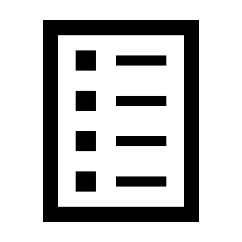 ソースコード
解析
修正実行
対象ソースファイル
Understand
解析結果
呼出箇所
リスト
評価箇所
リスト
プログラム依存グラフ
直接評価
箇所特定
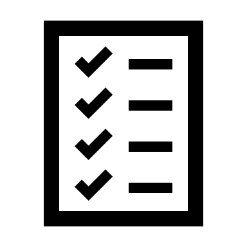 修正済
ソースファイル
26
[Speaker Notes: こちらが，設計した処理の流れを示した図になります．
　修正対象のＣ言語ソースファイルと，インクルードパスを入力とし，Understandを用いて解析を行うこと，その後プログラム依存グラフを構築することまでは，P6で示したものと同じ流れです．その後，修正が必要な外部呼出し箇所，直接評価箇所の特定をそれぞれ行い，特定された箇所の修正を行って，修正済みソースファイルを作成します．]
設計ツールの処理概要
設計ツール
追加設計部分
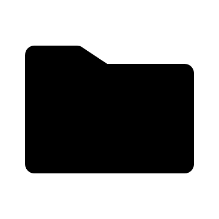 既存ツール
（Understand）
外部呼出
箇所特定
ヘッダファイル
プログラム依存グラフ構築
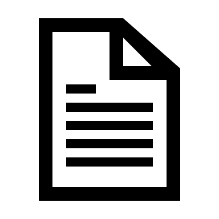 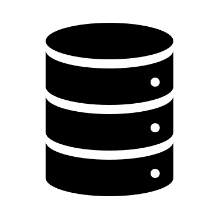 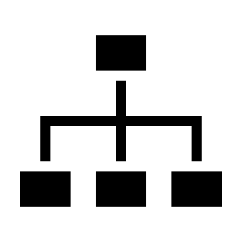 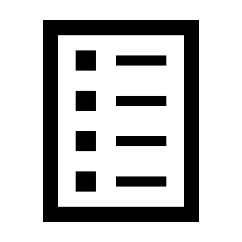 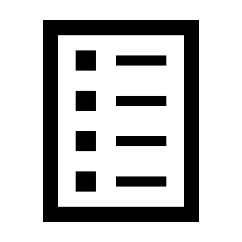 ソースコード
解析
修正実行
対象ソースファイル
Understand
解析結果
呼出箇所
リスト
評価箇所
リスト
プログラム依存グラフ
直接評価
箇所特定
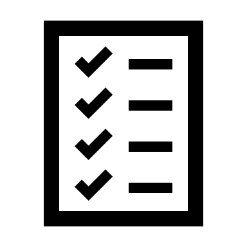 修正済
ソースファイル
27
[Speaker Notes: この赤く示した部分が、前半で説明した作成ツールからの変更された点となります。
　ここからは、外部呼出し箇所の特定からその自動修正と、直接評価箇所の特定からその自動修正のそれぞれの流れについて説明します。]
外部関数呼び出しの特定と修正（1/3）
対象は標準ライブラリ関数のみに絞る
関数ごとに必要な修正が異なるため，ユーザー定義関数の修正自動化が難しい
以下の手順で修正を行う
対象関数の特定
ラッパー関数の作成
呼び出し箇所の修正
ラッパー関数を呼び出すように変更
28
[Speaker Notes: はじめに，外部関数呼び出し箇所の特定と自動修正について述べます．
　2038年問題への対応のためには，標準ライブラリ関数と，ユーザー定義関数の両方の修正が必要となります．しかし，必要な修正内容は，関数の処理内容によって異なるため，ユーザー定義関数の修正自動化は難しいため，ここでは，標準ライブラリ関数のみを対象として設計を行いました．
　修正の手順はこちらに示したように，まず対象関数の特定を行い，その後ラッパー関数の作成と，呼び出し箇所の修正を行います．]
外部関数呼び出しの特定と修正（2/3）
修正が必要な関数の調査
先行研究 [1] を参考に，修正が必要なライブラリ関数を調査
time_t型と他の型の間の変換を行う，9つの関数が対象となった
関数ごとに，作成するラッパー関数のコードを予め用意
引数に修正を加えて対象関数を呼ぶもの
対象関数の返り値を修正して返すもの
[1] 大江秀幸, 安藤友康, 松下誠, 井上克郎: 組込み機器開発における2038年問題への対応事例, 情報処理学会デジタルプラクティス Vol.10 No.3, pp603-620（2019）
29
[Speaker Notes: 事前準備として，標準ライブラリ関数に対して，修正が必要な関数の調査を行いました．
　先行研究を参考にし，調査を行った結果，修正が必要な関数は，time_t型と他の型の間の変換を行う9つの関数に絞ることができました．
　これらの関数に対し，予め関数ごとに対応するラッパー関数のコードを作成しておきます．ラッパー関数の処理内容は，引数に修正を加えて元の関数を呼ぶものと，元の関数を呼び，その返り値を修正して返すものに分けられます．]
外部関数呼び出しの特定と修正（3/3）
必要な修正の特定
修正対象ファイルごとに，対象関数の呼び出しが存在するか確認
ラッパー関数は対象ファイルごとに必要なものを作成
修正箇所の特定
ライブラリ関数のみに絞ったため，単純にその出現箇所を調べる
修正の実行
ファイルにラッパー関数本体を書き込み
対象呼び出し箇所を，ラッパー関数を呼ぶように書き換え
30
[Speaker Notes: 修正対象ファイルに対しては，まずは必要な修正の特定を行います．
　ファイルごとに，対象となる関数のうちいずれの呼び出しが存在するかを確認し，同時に修正箇所となるそれらの呼び出し箇所を特定します．
　特定が完了したら，呼び出しが存在する関数に対応する，ラッパー関数のソースコードをファイルに書き込み，さらに呼び出し箇所を，作成したラッパー関数を呼び出すように書き換えます．]
直接評価箇所の特定と修正（1/2）
文字列型ではない時刻情報のみを修正対象とする
文字列型の値（時刻情報）の修正は，単純な加減算で行えない
文字列型の比較箇所は，修正を行わずユーザーへの通知に留める
以下の手順で修正を行う
修正された時刻情報変数の特定
比較箇所の特定
比較箇所の修正
31
[Speaker Notes: 次に，直接評価箇所の特定と自動修正について述べます．
　こちらは，文字列型ではない時刻情報のみを対象としています．文字列型の値は，単純な加減算による値の修正が行えないためです．これら文字列型の時刻情報の比較箇所は，自動修正は行わずにユーザーへの通知に留めることを考えています．
　修正手順はこちらに示したように，まず修正された時刻情報変数を特定し，その比較箇所を特定し，修正を行います．]
直接評価箇所の特定と修正（2/2）
修正された時刻情報変数の特定
関数呼び出しの修正で作成したラッパー関数の返り値が対象
比較箇所の特定
参照情報とプログラム依存グラフをもとに候補を探索
構文解析情報を用いて特定
修正の実行
値の減算を行ってから比較するように変更
32
[Speaker Notes: 修正された時刻情報変数は，先ほどの関数呼び出し箇所の修正で作成した，ラッパー関数のうち，返り値を編集して返すものの，返り値が該当します．
　これらの変数に対し，変数の参照情報と，プログラム依存グラフで，参照箇所の追跡を行います．それらの箇所に対し，構文解析情報を用いることで，比較を行っているかの確認を行います．
　修正の実行は，該当する時刻変数の値から，修正分の減算を行った値を，比較に用いるように書き換えることで行います．これにより，比較箇所では，修正前の値が比較に用いられるようになり，正常な比較が行えます．]
まとめ
成果
作成した修正箇所特定ツールでは，先行研究における，手動での修正箇所特定と同じ修正必要箇所を発見することができた
ソースコードの自動修正を行うツールの設計を行った
今後の展望
より精度の高い修正必要箇所の特定
規模の大きいソースファイルでの評価
自動修正ツールの実装
33
[Speaker Notes: こちらがまとめです。
　本研究では、2038年問題への対応のための、修正箇所特定ツールを作成し、先行研究において手動で特定された修正箇所の発見を、自動で行うことができました。
　また、修正箇所の自動修正を行うツールの設計を行いました。
　今後の展望としては、より精度の高い修正箇所特定の実現と、より規模の大きいソースファイルでの評価の実施、今回設計を行った、修正の実行を自動化する部分の実装があげられます。]
ご清聴ありがとうございました
34
[Speaker Notes: ご清聴ありがとうございました。]
修正例：外部関数呼び出し
time_t tv;
struct tm ts;
　…
tv = wrapper_mktime(&ts);
　…
static time_t
wrapper_mktime(struct tm *ptm){
　return mktime(ptm) – defsec;
}
time_t tv;
struct tm ts;
　…
tv = mktime(&ts);
※defsec は起算点変更分の秒数
修正例：直接評価箇所
Struct tm timer;
Int y;
timer = gmtime(time(NULL));
timer.tm_year += defyear;
　…
if(timer.tm_year - defyear > y){
　…
Struct tm timer;
Int y;
timer = gmtime(time(NULL));
timer.tm_year += defyear;
　…
if(timer.tm_year > y){
　…
※defyearは起算点変更分の年数
　　yは定数
論文の訂正
p7, 右段上部箇条書き
ctime，ctime r（time t 型→ 文字列型）
gmtime，gmtime r（time t 型→ tm 構造体）
localtime，localtime r（time t 型→ tm 構造体）
mktime（tm 構造体→ time t 型）
gmtime timegm（tm 構造体→ time t 型）
timelocal（tm 構造体→ time t 型）
本研究の目的
先行研究の課題点
一般化を行った先行研究 [2] では，手法の提案のみにとどまる
修正必要箇所の特定から修正の実行まで，手動で行われている
		2038年問題への対応に要するコストは小さいとは言えない
本研究の目的
先行研究 [2] の手法をツールとして実装する
修正必要箇所の特定の手間を減らし，対応の効率化を図る
[2]大江秀幸, 松下誠, 井上克郎: 32bit UNIXシステムの2038年問題に対するプログラム修正法の提案, 情報処理学会論文誌 Vol.62，No.4，pp.1051-1055 (2021-04)
38
[Speaker Notes: しかし，手法の一般化を行った先行研究は，手法の提案のみにとどまっています．現状では，修正箇所の特定から修正の実行までの一連の作業は，全て手動で行う必要があり，対応に要するコストは，小さいとは言えません．
　そこで，本研究では，先行研究の手法を実際に実装し，修正箇所の特定を行うツールを作成することで，対応の効率化を図ることを目指します．]
STEP2．プログラム依存グラフの構築
データ依存
変数の参照による，プログラムの文及び述語間の依存関係
点Aで定義・編集された変数の値が，他の定義や編集を挟まず点Bで参照されうる場合，BはAにデータ依存する
右例では，3行目は2行目にデータ依存する
同様に，5行目は4行目にデータ依存する
5行目は2行目にはデータ依存しない
依存情報の構築
変数利用情報と制御フローグラフから，データ依存情報を構築
int a, b, c;
a = 20;
b = a + 10;
a = 50;
c = a – 30;
aにより依存
aにより依存
39
[Speaker Notes: 次に，データ依存の情報を構築する．
データ依存は，プログラム内の文や述語の間の，変数の参照によって生じる依存関係である．
点Aで書き込まれた変数の値が，他の変更を挟むことなく点Bで参照されうる場合，フロー依存が発生する．
この例では，2行目で変更されたaの値が3行目で参照されているため，3行目は2行目にフロー依存する．また，4行目で変更されたaの値が5行目で参照されているため，5行目は4行目にフロー依存する．一方，2行目で変更された値は，4行目ですでに変更されているため，5行目は2行目にはフロー依存しない．
フロー依存の情報は，Understandによって取り出した，変数の定義・参照箇所の情報から構築できる．]
自動修正機能の設計
先行研究の課題点
修正必要箇所の特定を手動で行う必要がある
		→ ツール作成により省力化に成功
修正実行を手動で行う必要がある
		→ 未解決
自動修正機能の作成が今後の課題となる
ここでは，修正機能の設計を行う
40
[Speaker Notes: はじめに，先行研究の課題点として，一連の修正作業を手動で行う必要がある点を挙げました．
　このうち，修正必要箇所の特定については，ここまでで述べたツールの作成によって，一定の省力化が行えました．
　一方，修正実行に関しては解決ができておらず，今後の課題となっています．ここでは，修正の実行の自動化を実現するため，自動修正機能の設計を行いました．]